К
К
Б
В
Е
З
А
И
Ж
З
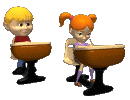 Ж
Е
Д
В
Б
А
Морфемный разбор
Кто это? Что это?
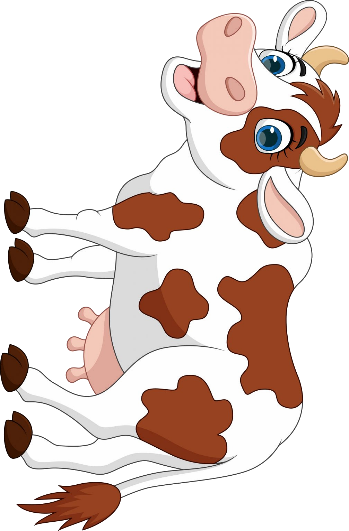 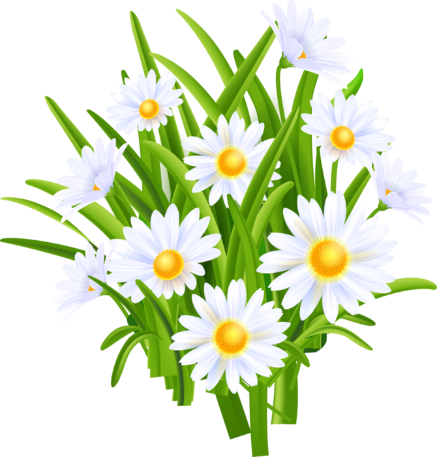 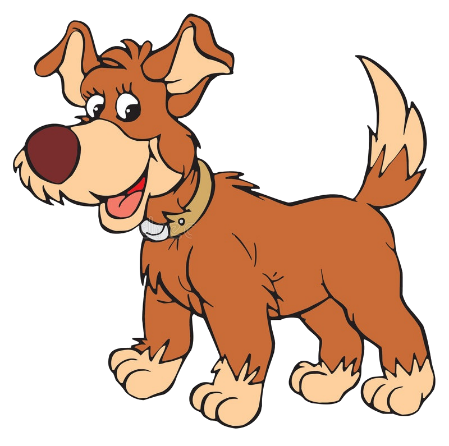 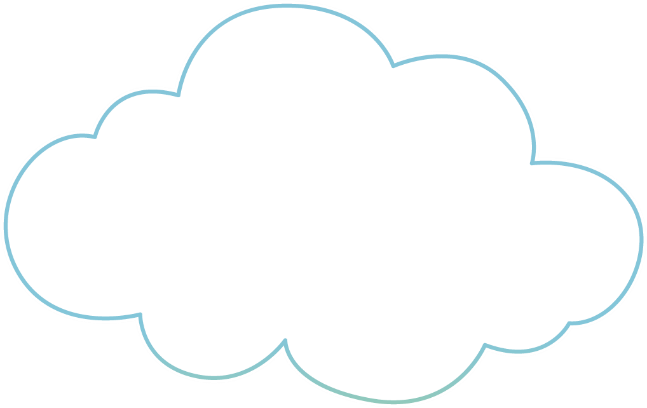 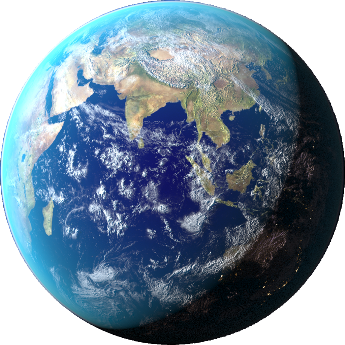 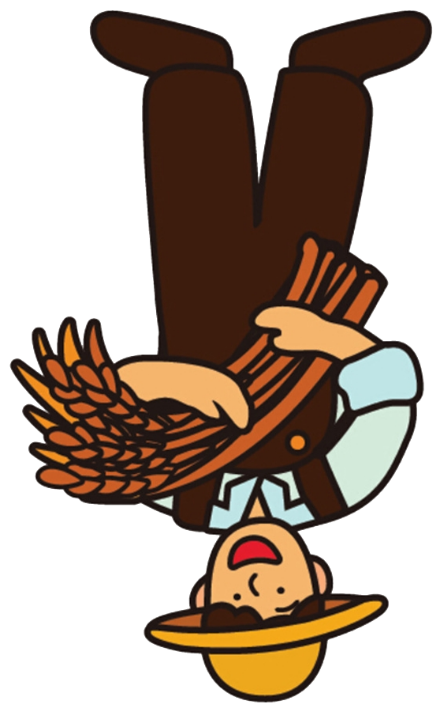 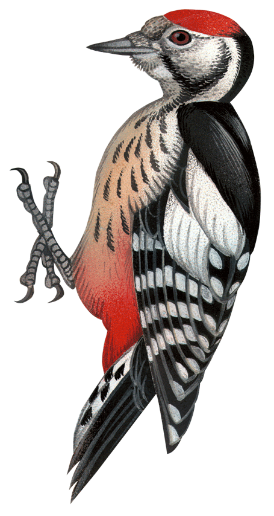 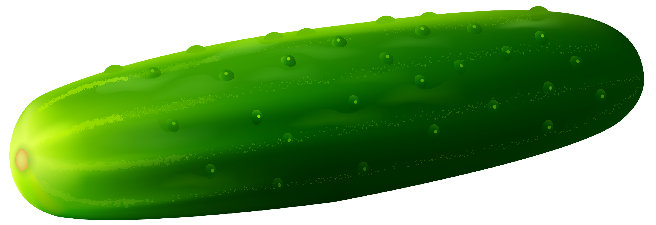 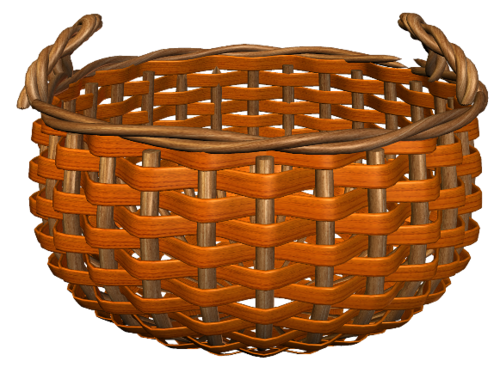 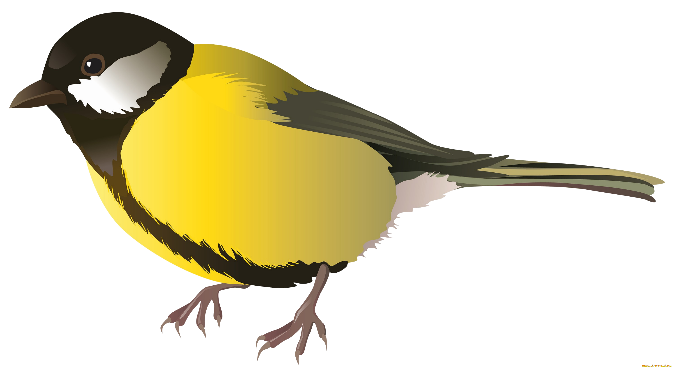 2
Помощники
есть 
нет
дам
вижу
горжусь
думаю
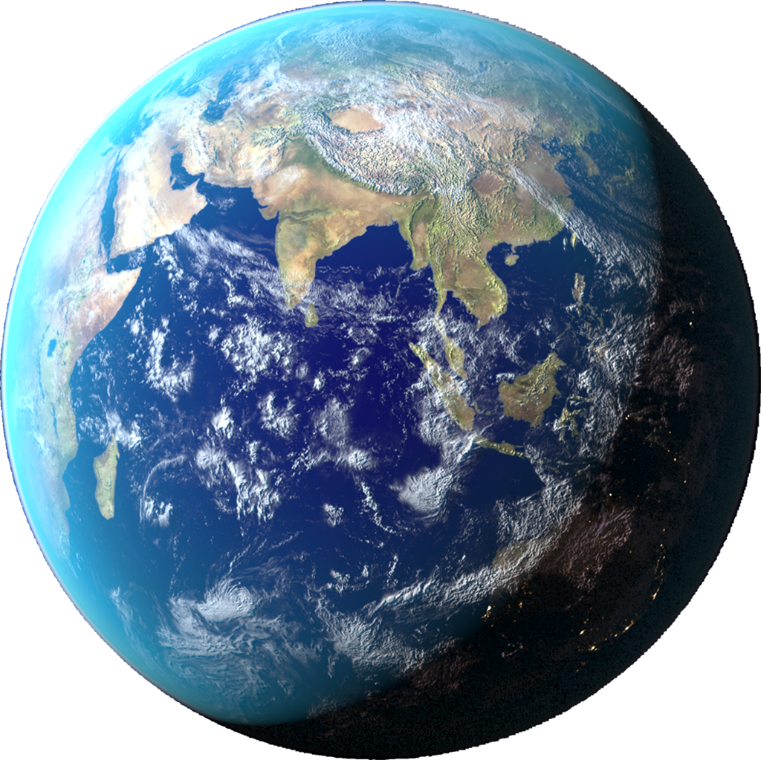 21.11.2021
3
словосочетание
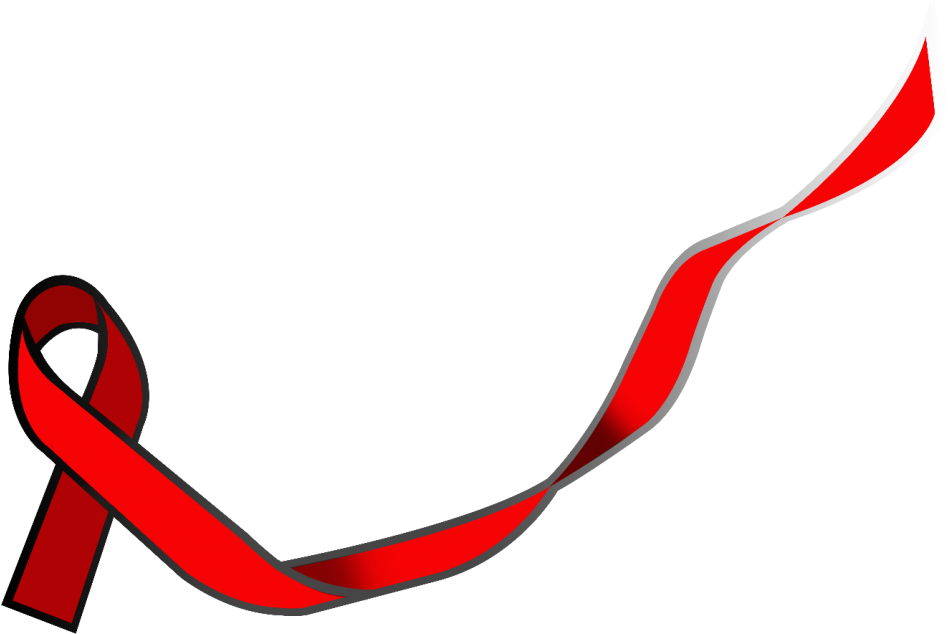 я
окончание
Для связи слов в словосочетании
21.11.2021
4
основы 
одинаковые
основы 
разные
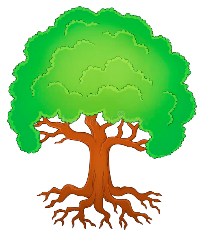 нога 
ноги
ноге
ногу
ногой
о ноге
нога 
ножка
ноженька
ножища
ножной
стреноженный
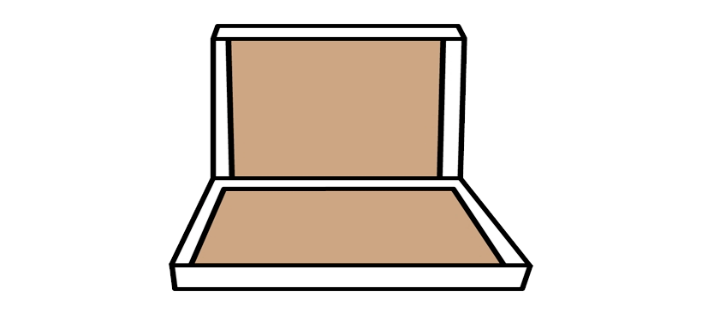 НОГ
формы одного слова
однокоренные слова
21.11.2021
5
основы разные
основы одинаковые
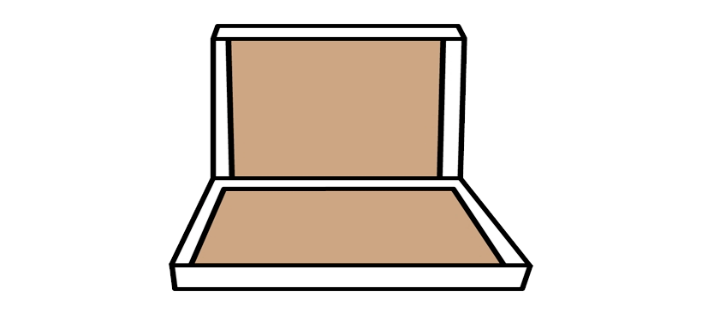 однокоренные слова
формы одного слова
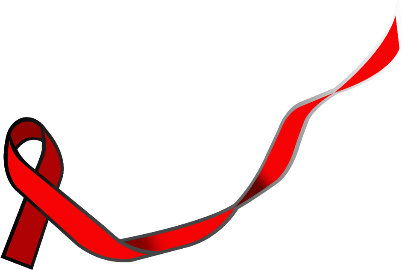 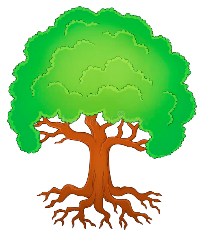 21.11.2021
6
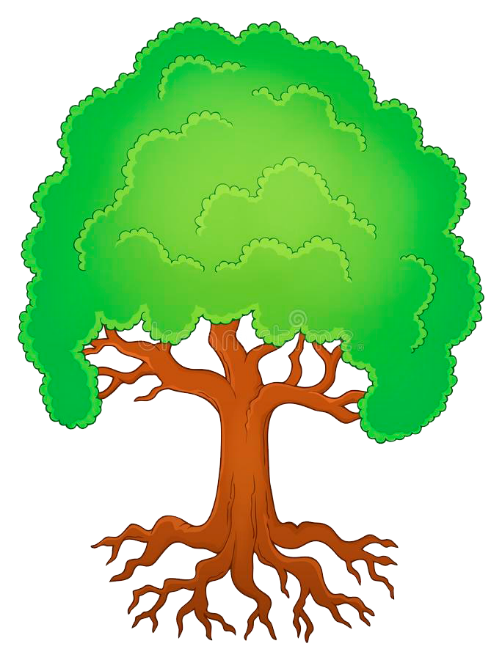 Земля
земл
21.11.2021
7